Energy Outlook
Ag Lenders Conference
October 2015
David Ripplinger
2
Corn ethanol
3
Corn Ethanol Key Factors
Low energy prices
Large corn stocks 
Increasing motor gasoline              consumption
Positive margins
High production
4
Source: Energy Information Administration
5
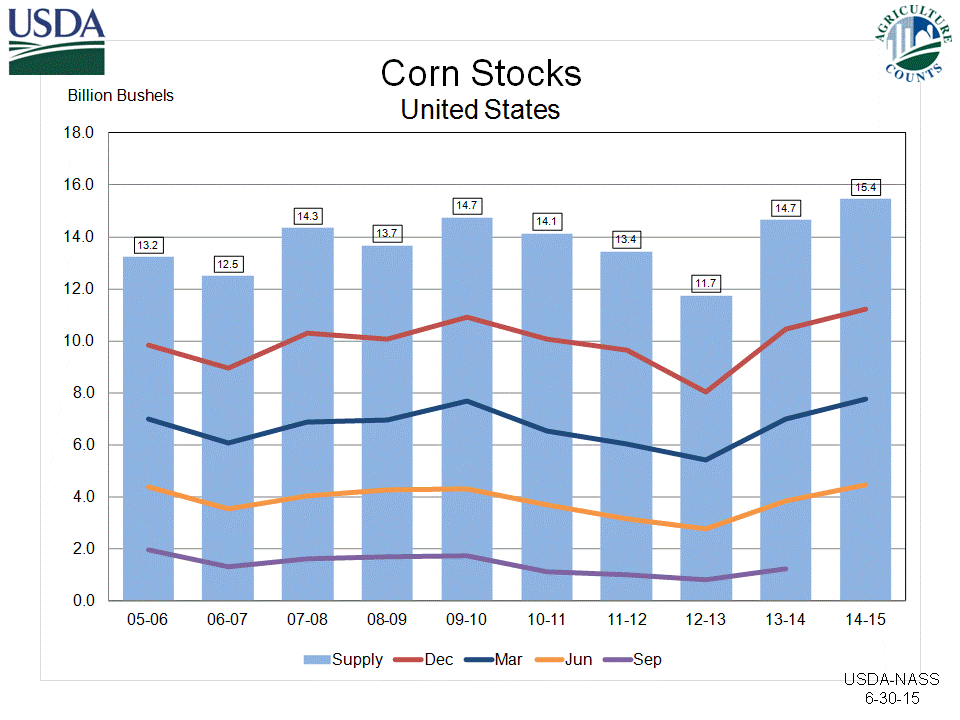 6
Source: Energy Information Administration
7
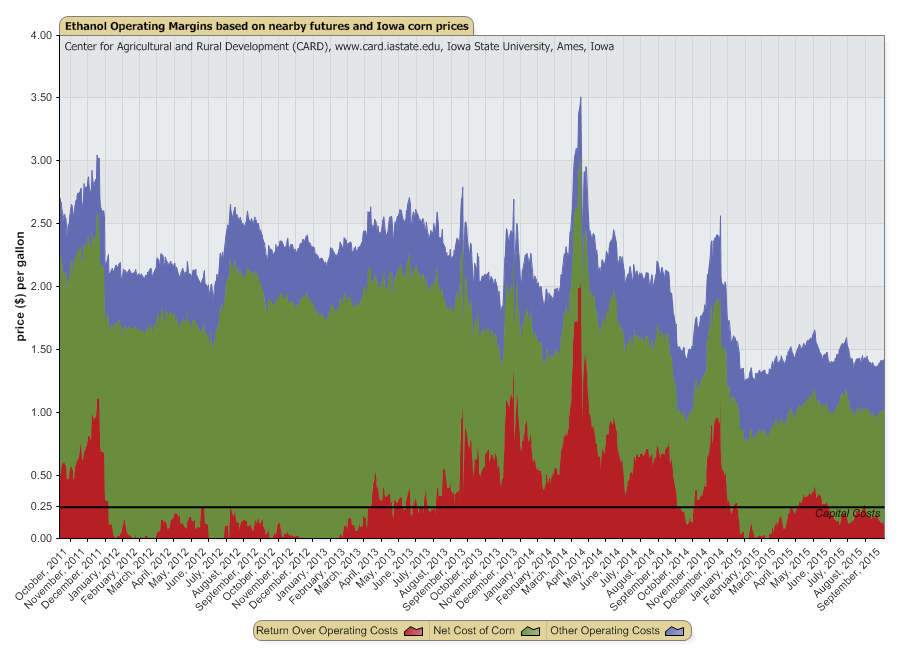 8
Source: Energy Information Administration
9
RFS
-Used blend wall as justification
-EPA announced 2014, 2015, and 2016 mandated volumes in late May
2014-2016 Mandated Levels, billions of gallons
10
An Analogy
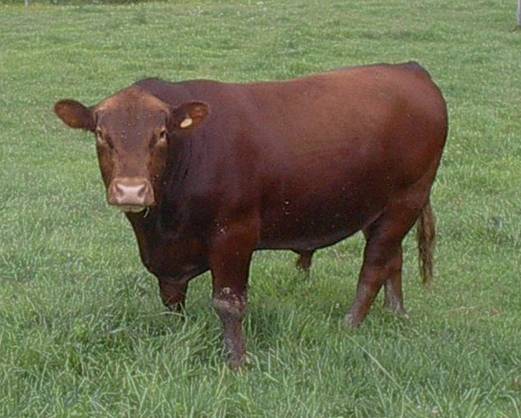 11
Spiritwood, North Dakota
-65 mmgpy corn ethanol refinery
-co-located with coal-fired power plant
-began accepting corn early spring
-operating this summer
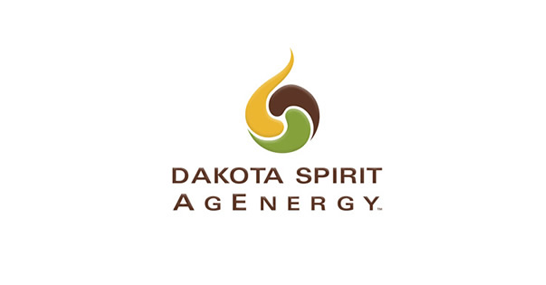 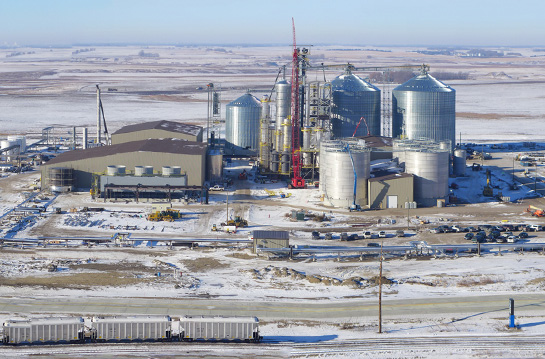 12
Onida, South Dakota
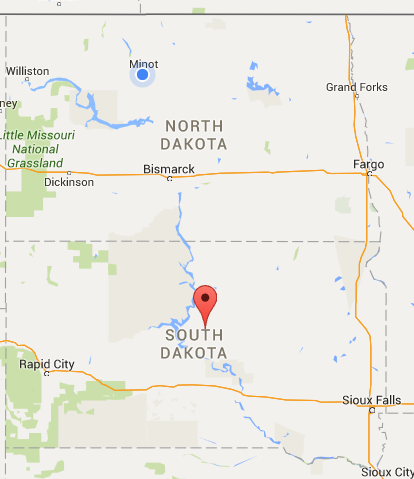 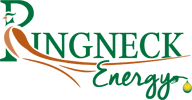 -Proposed 70 mmgpy corn ethanol plant
-A corn-basis play
-Currently raising funds
13
Corn Ethanol Short-Term Outlook
14.5 billion gallons ethanol produced    
								(record/near record)
800 million gallons exported
5.2 billion bushels of corn used
45 million short tons of DGs
14
Corn Ethanol Long Term Outlook
RFS is non-binding
Gasoline use continues to grow
Corn continues to be ‘low-cost’
Corn-ethanol refineries can make 20% reduction in greenhouse gas emissions

1% increase in ethanol production
 -> one new refinery on average each year
15
Biodiesel Roller Coaster Continues
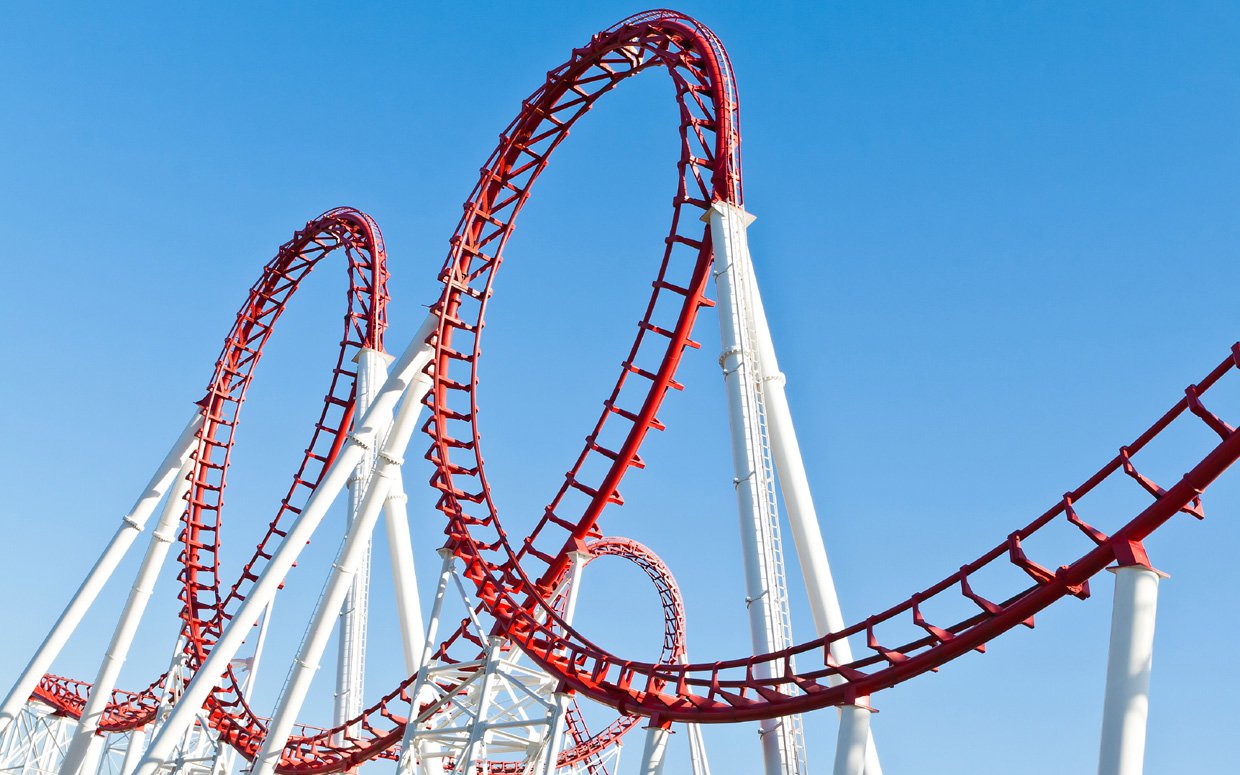 It appears that the biodiesel tax credit will be re-enacted…
16
Cellulosic Ethanol
Three plants built

None operating at full capacity
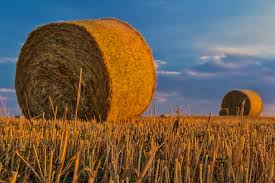 17
Diving in Feed First
Interest in energy beet development remains

Activities in ND and CA have slowed; Projects in the SE have advanced

What about feed?
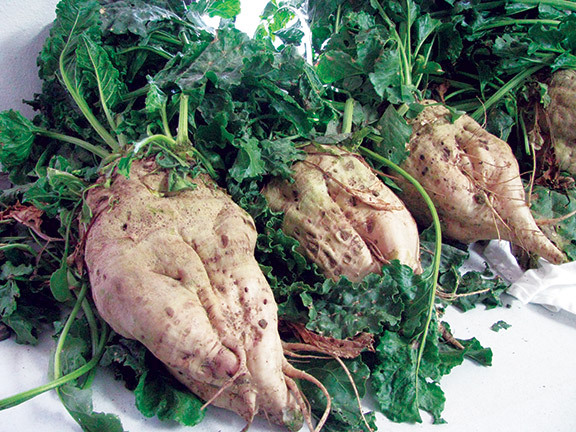 18
Solid Biofuel/Biomaterials
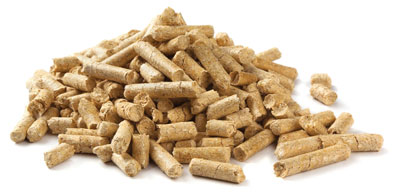 High solid biofuel fuel prices persist

Use of crop residue a possibility

Use of torrefied biomass as a fuel (co-fired at coal power plant) or plastics
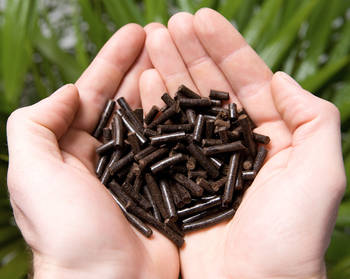 19
Carinata-Jet Fuel
Being grown under contract in western North Dakota

Target is ‘marginal’ land

Used for green jet fuel
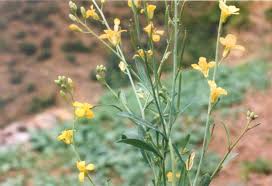 20
Hemp
Farm Bill has opened door for production

Currently part of research

NDSU had a plot in Langdon

Many uses

Commercial viability?
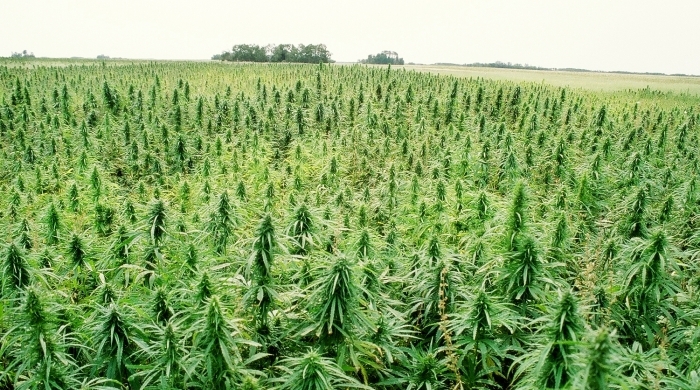 21
Cattails
Interest in harvest – water impoundments, wetlands

How can it be used?
 solid biofuel, material…
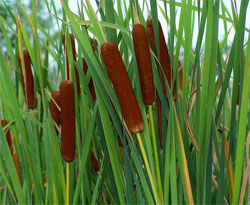 22
[SOMETHING ABOUT HISTORY REPEATING ITSELF…]
Oil
23
The Organization of Petroleum Exporting Countries (OPEC) looks to stabilize oil revenues.

Not only to keep prices high…
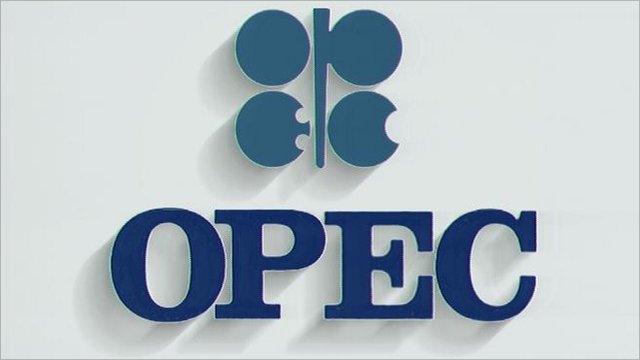 24
[Speaker Notes: OPEC was established in 1960 to stabilize oil revenues among member nations.

Traditionally we think of them as behaving as a cartel – limiting supplies to keep prices high, but that isn’t always the case.]
Late 70’s/early 80’s

OPEC limited production to keep prices high

Saudi Arabia cut production significantly
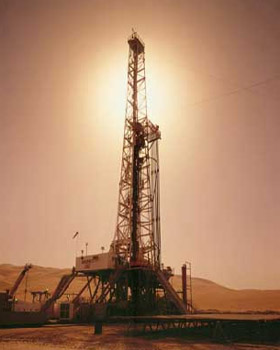 25
[Speaker Notes: For example in the late 1970’s and early 80’s OPEC wanted to limit production to some extent to drive up prices.

The problem with OPEC, like most cartels, is that there is an incentive for individual members to cheat.  

What happened in this case was Saudi Arabia kept cutting production from nearly 10 mmbbl/day to 2.5 mmbbl/day.]
High Prices
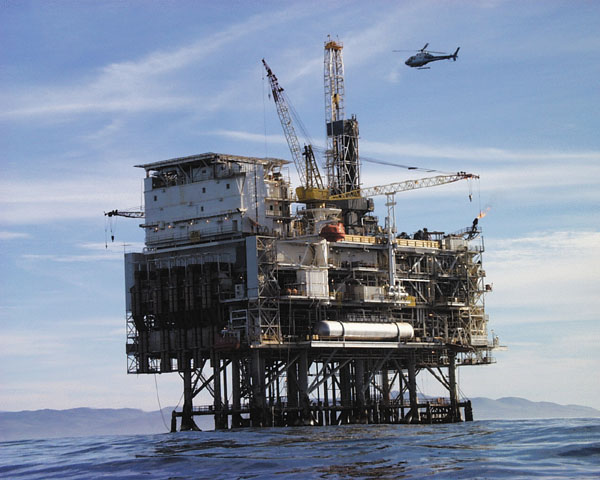 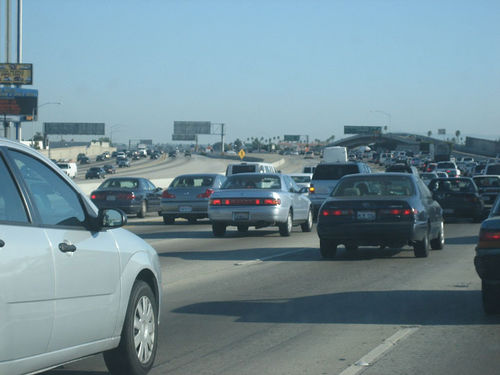 Higher cost alternative sources
Less driving
26
[Speaker Notes: The effect of reduced oil production was an increase in global oil prices.

This led to the development of North Sea/off-shore oil development, and increased fuel economy of American vehicles.]
Saudi Response
Increase production to gain market share. 

Oil prices fell 2/3rds! in 1985-1986
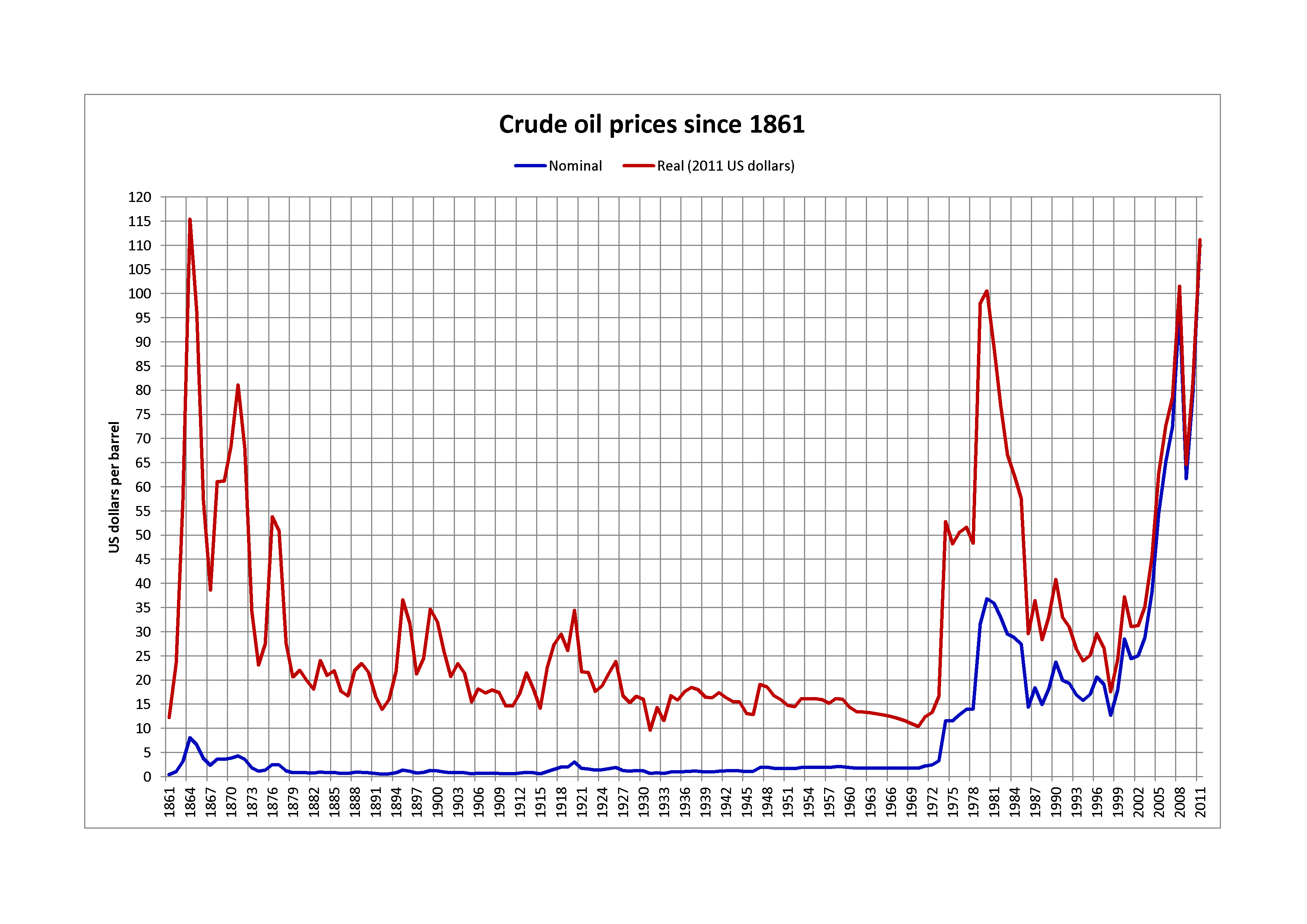 27
[Speaker Notes: By 1985 Saudi Arabia had enough and decided that it increase production to gain market share.

This led oil prices to fall by 2/3rds from 1985 to 1986.  

This led to a major disruption of a number of oil companies, many of which filed for bankruptcy.]
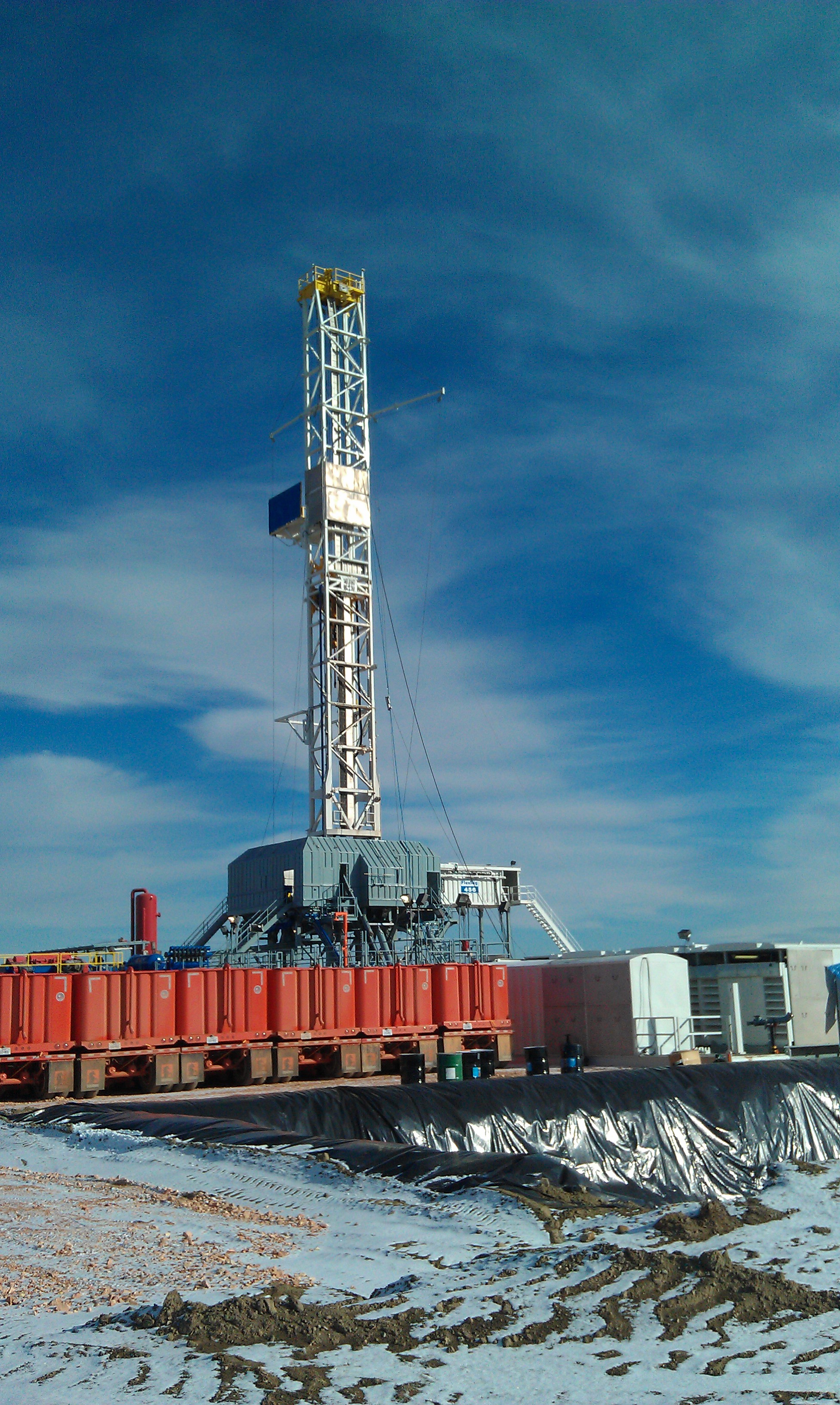 2014:History Repeats Itself  (again)
OPEC members overproducing

Shale oil/renewables

Slumping demand in East Asia

Saudi Arabia goes for market share
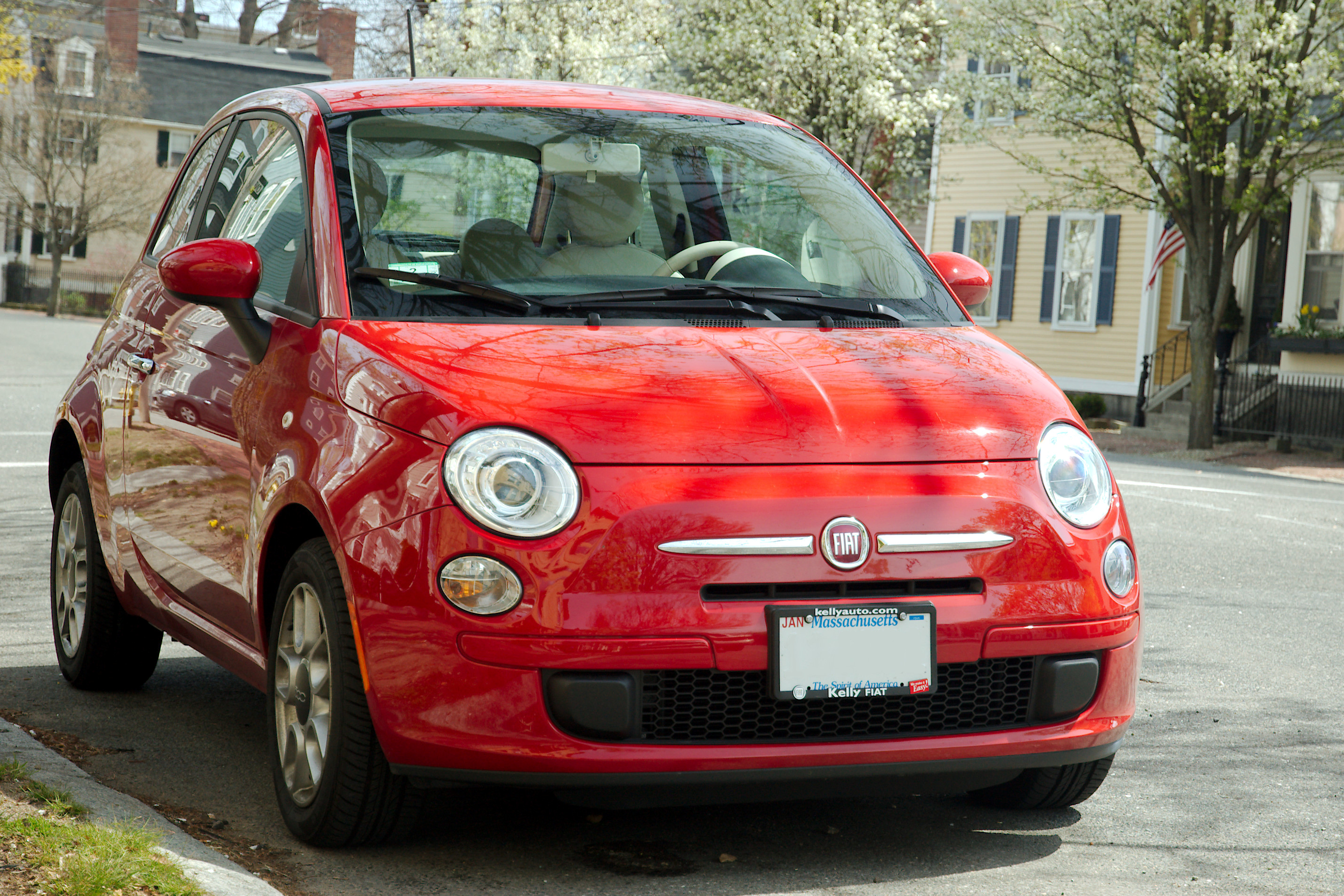 28
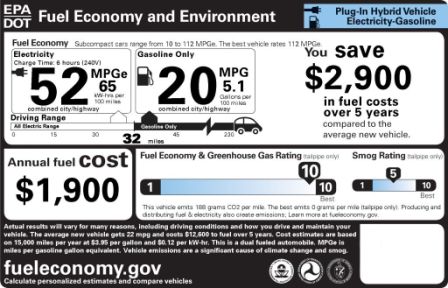 [Speaker Notes: Today, history is repeating itself very closely.

OPEC members have been producing above their quotas, leading to a slow build up in global supplies.

High prices of oil led to the development of shale oil, including the Bakken Field in North Dakota.

Like in 1985, Saudi Arabia decided that it wanted its market share back, in this case continuing to produce oil above….

Something about 2 million gallons.

What to do with those gallons.  We either need increased consumption or decreased production or both.  Balance.  Building pools/glut.]
How low?
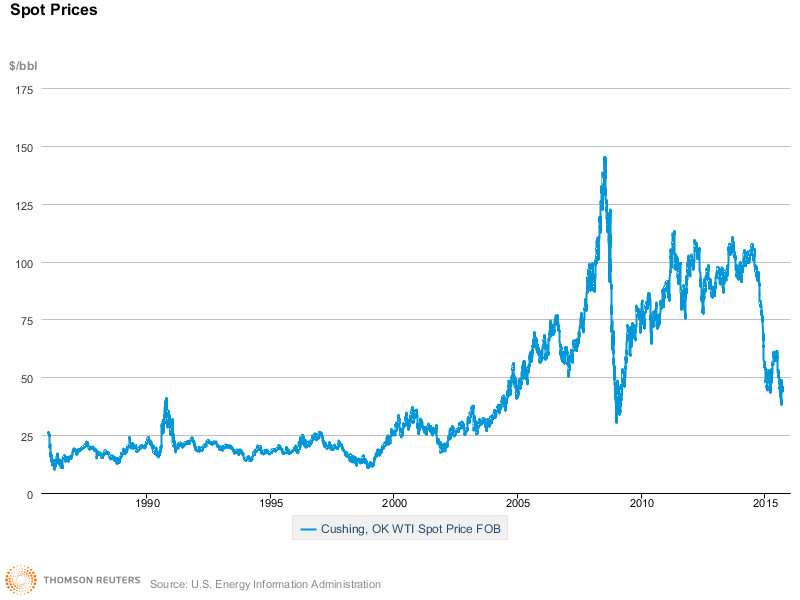 West Texas Intermediate is below $50 – half of its 2014 high of $101
29
[Speaker Notes: A question among investors and economists is how low with this go.

Doesn’t appear that we’ve found a price at which the market can clear.  

They announced their plans to continue production on Thanksgiving, when price was $70/bbl.  It has now fallen below $50.

We can look back to earlier in the year when their were signs of overproduction and growing supplies.

Saudi Arabia has given no clues as to how low they will tolerate oil to fall, making comments about willingness to see $30, $20, or lower prices.]
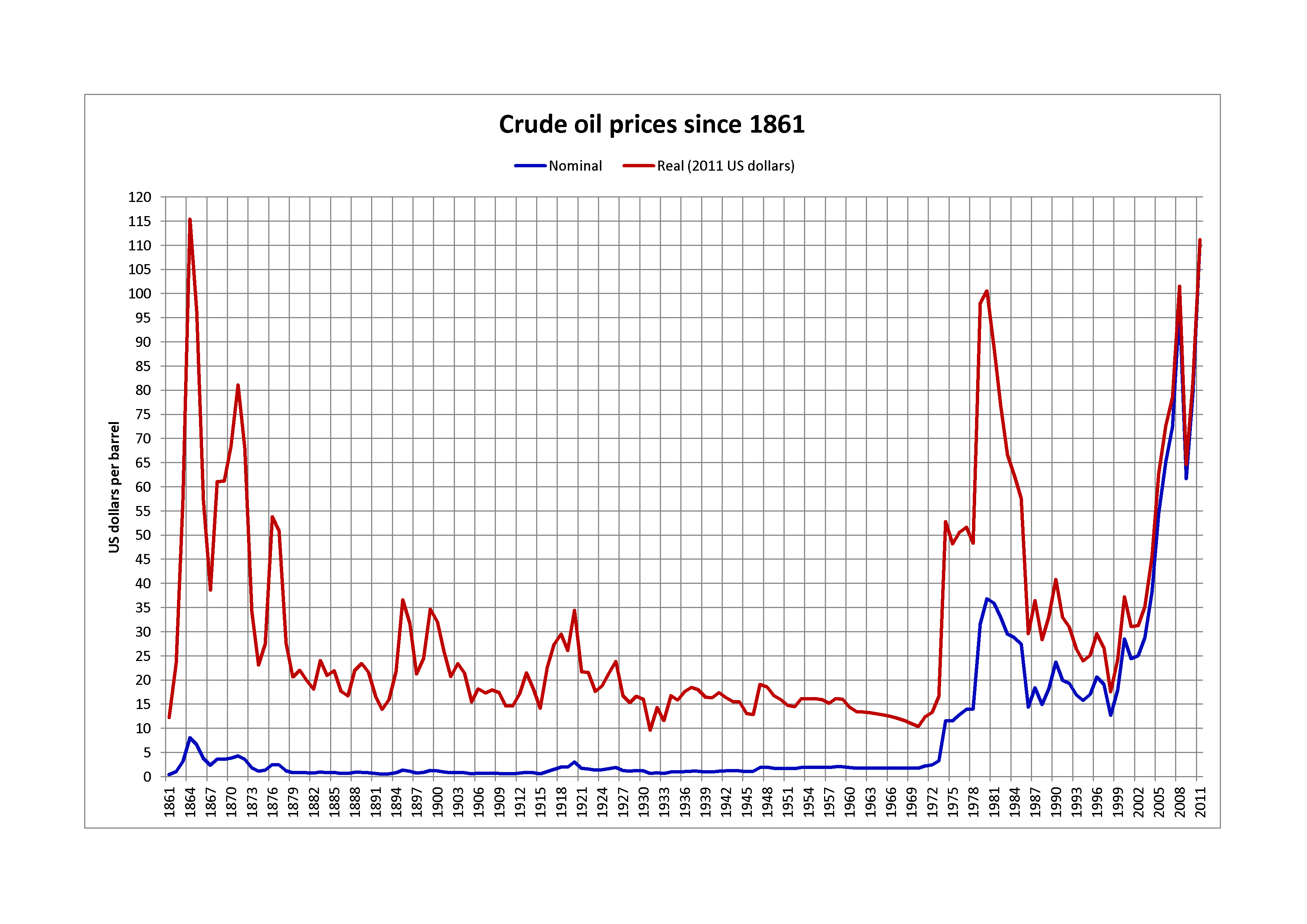 How long?
A few months?  

A year to 18 months?  

Longer?
30
[Speaker Notes: When we hit the low.  I don’t think we’re there yet.  How long will it last.

Many believe that Saudi Arabia doesn’t have the appetite for this to last long.  They have $750 billion in assets that make me think otherwise.

It took almost two decades for the real price to recover from the 1985 change.]
What about the Bakken?ND Light Sweet: $34.5 10/14/15
31
32
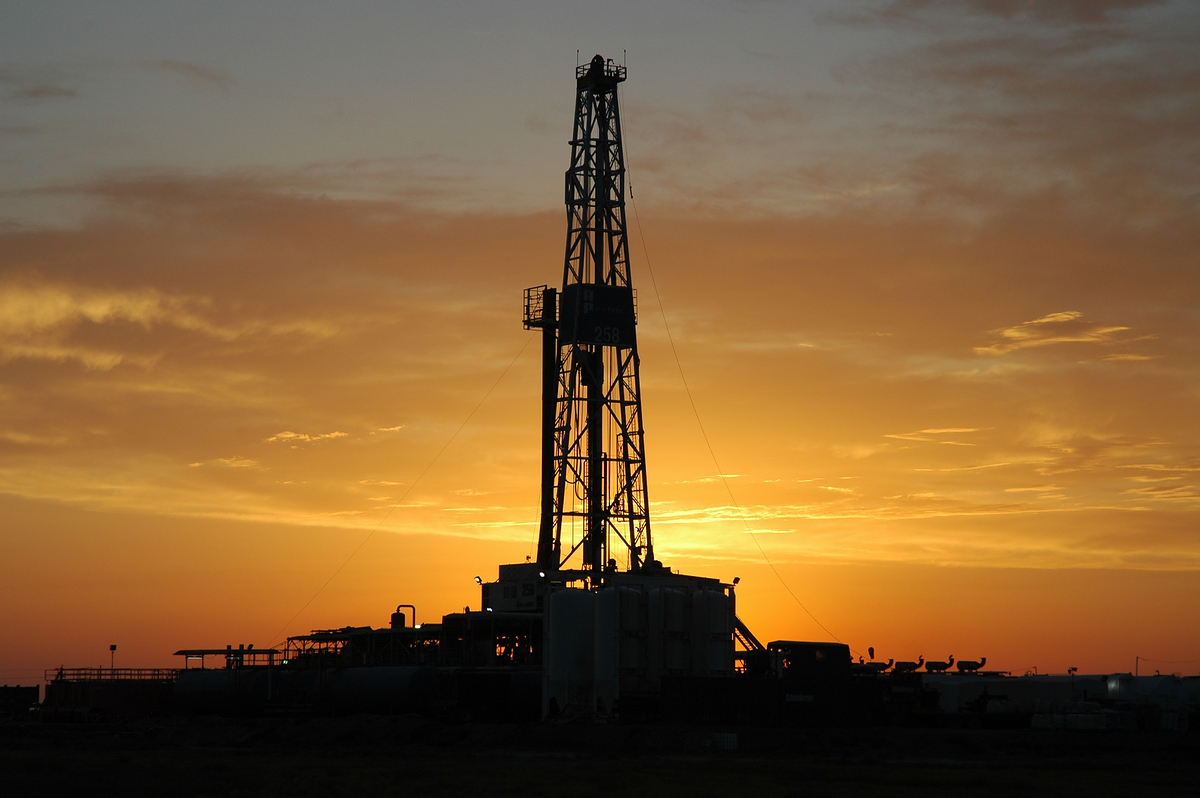 Rig Count
Now below 70 rigs

Down from 180 the last Friday of November

Oil production down slightly around 1.2 million bbls/day
33
Outlook
Tremendous uncertainty regarding a short-term price, some saying WTI into the $20s.

Uncertainty of how long new low-price regime will last.
34
The Good news
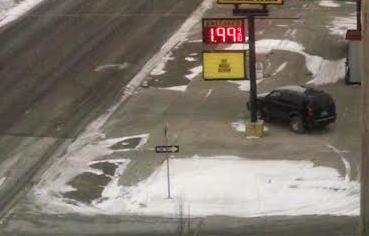 35
Consumer Impacts
Regular gasoline (PADD 2, EIA)
							$3.29  9/22/14		$2.21 9/21/15				
12,000 miles per year, 24 mpg, 500 gallons
  ->	‘savings’ of $535
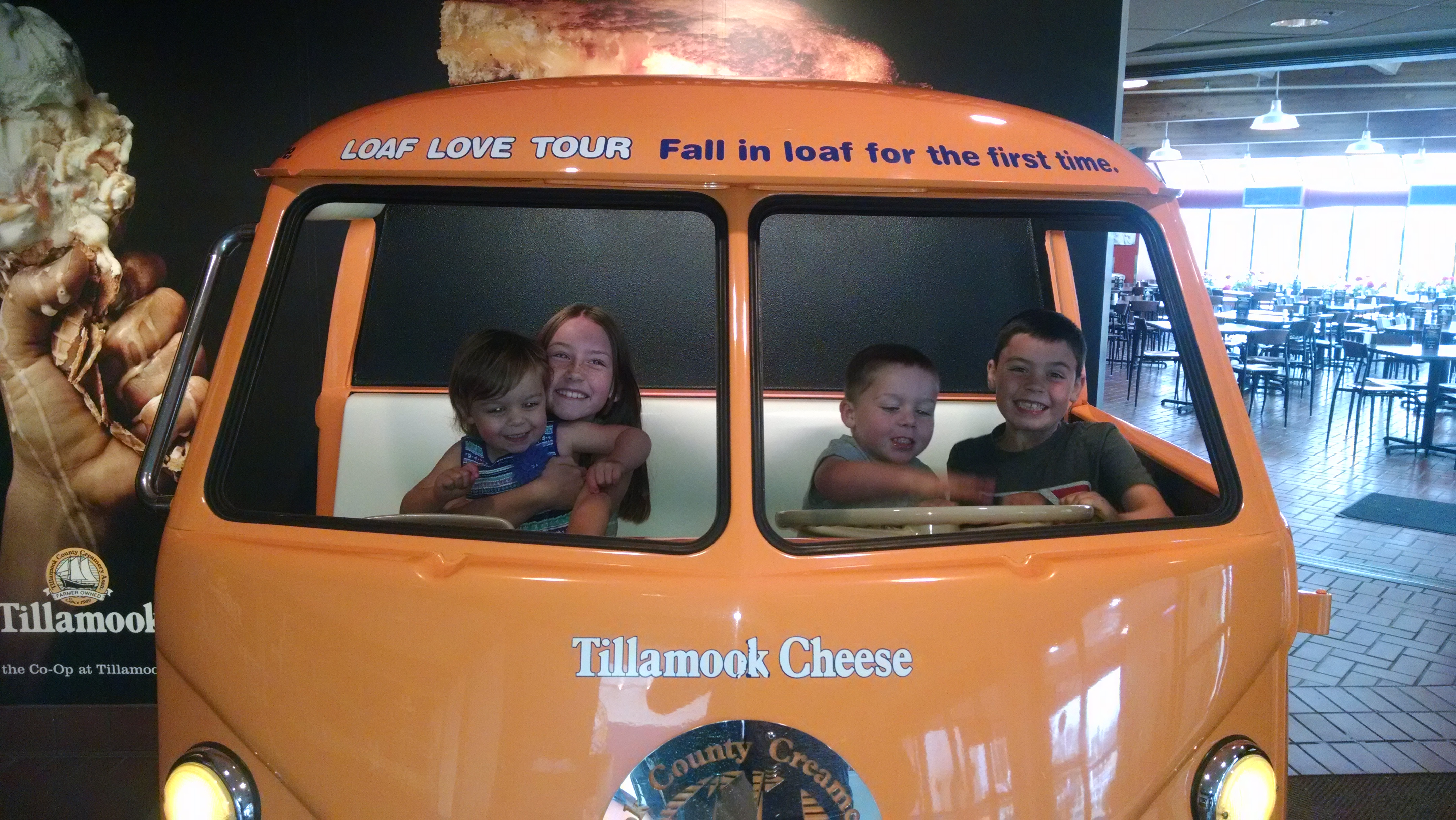 36
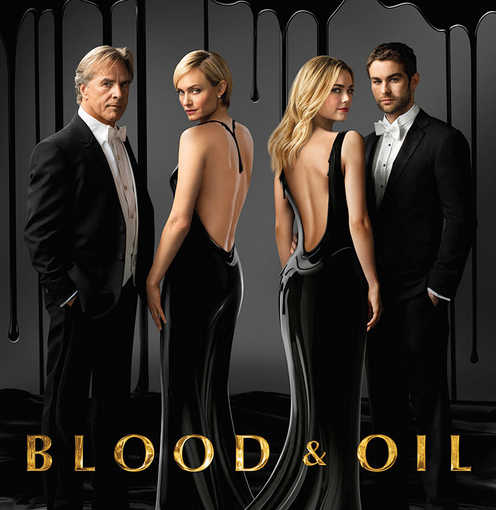 37
Questions?
38